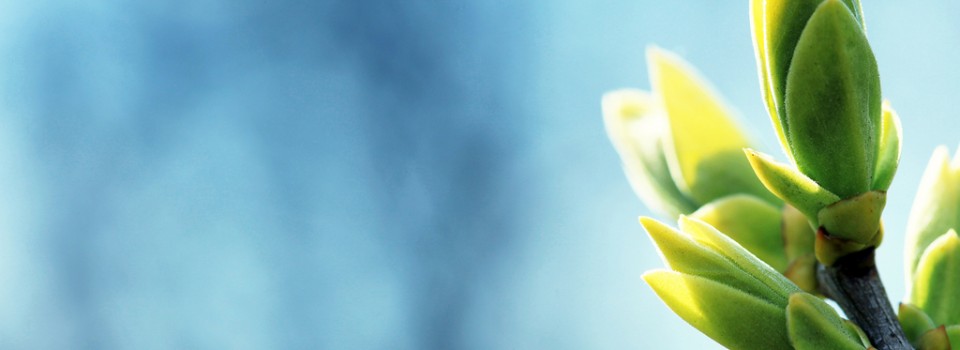 OMICS Group
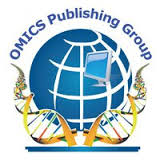 OMICS Group International through its Open Access Initiative is committed to make genuine and reliable contributions to the scientific community. OMICS Group hosts over 400 leading-edge peer reviewed Open Access Journals and organizes over 300 International Conferences annually all over the world. OMICS Publishing Group journals have over 3 million readers and the fame and success of the same can be attributed to the strong editorial board which contains over 30000 eminent personalities that ensure a rapid, quality and quick review process. OMICS Group signed an agreement with more than 1000 International Societies to make healthcare information Open Access.
Contact us at: contact.omics@omicsonline.org
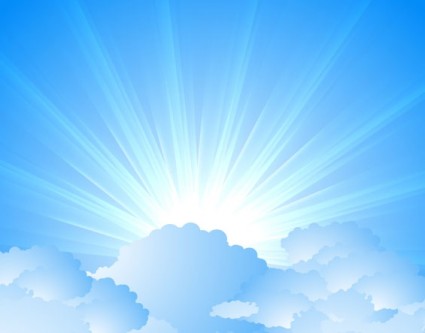 OMICS Journals are welcoming Submissions
OMICS Group welcomes submissions that are original and technically so as to serve both the developing world and developed countries in the best possible way.
OMICS Journals  are poised in excellence by publishing high quality research. OMICS Group follows an Editorial Manager® System peer review process and boasts of a strong and active editorial board.
Editors and reviewers are experts in their field and provide anonymous, unbiased and detailed reviews of all submissions.
The journal gives the options of multiple language translations for all the articles and all archived articles are available in HTML, XML, PDF and audio formats. Also, all the published articles are archived in repositories and indexing services like DOAJ, CAS, Google Scholar, Scientific Commons, Index Copernicus, EBSCO, HINARI and GALE.
For more details please visit our website: http://omicsonline.org/Submitmanuscript.php
Effective Learning with Multi-Media
In this presentation, learners will review eight principles of Multi-Media Learning
Created by Keith V. Bletzer, Editorial Board
Anthropology-Open Access Journal
[Speaker Notes: Lesson Objective, based on Multimedia Learning]
3 foundations (multi-media)
2 cognitive stressors
3 steps into memory
3 assumptions (cognition)
Multi-Media Learning (2001)
  Richard E Mayer		proposes:
[Speaker Notes: Source of the lesson: Richard Mayer, Multimedia Learning
Lancy & Grove,  “The role of adults in children’s learning”

Foundations = “criteria” (Mayer)
These apply to effectiveness enhancers

Cognitive Stressors = “cognitive load” (Mayer)
Basically these are comprehension inhibitors

Steps into Memor = “knowledge frames” (Mayer)
Various learning frameworks & teaching modalities

Assumptions = “conventional wisdom” (Mayer)
These apply to effective learning/cognition]
3 foundations (multi-media)
Intelligibility and Plausibility

‘Compatible’ and ‘Consistent’
with how people learn
Applicability
fits with multi-media
[Speaker Notes: These three slides will be provided on paper but not reviewed. 
Fourth and fifth slides are essential.]
2 cognitive stressors
Intrinsic Cognitive Load:
inherent difficulty of material
Extraneous Cognitive Load:
how the message is designed
[Speaker Notes: These three slides will be provided on paper but not reviewed. 
Fourth and fifth slides are essential.]
3 steps into memory
Selecting: attends to relevant words and pictures, especially core items & main steps
Organizing: builds internal connections, creates coherent model (verbal or pictorial)
Integrating: builds external connections    with coherent model and prior knowledge
[Speaker Notes: Fourth and fifth slides are essential.]
3 assumptions (cognition)
Paired Channels
Visual   and   Auditory

Limited Working Memory
5 to 7 items, or 5 to 7 chunks (items)

Active Processing
Attend to input
Organize it  --  Integrate it
[Speaker Notes: Fourth and fifth slides are essential.]
This is more work…
Printed Text
organizing
Words
Ears
Sounds
Verbal
Prior
Knowledge
Pictures
Eyes
Images
Pictorial
selecting
Lesson
Sensory
Memory
Working Memory
Long-Term
Memory
[Speaker Notes: Printed Text is the foundation of traditional teaching and learning.

Text (1) begins with the Visual (2) through the eyes, shifts to Auditory (3) through selection of word sounds and images, which is mentally organized into verbal understanding (3), which is merged with prior knowledge (4).

Traditional teaching assumes full-focused attention on reading text without distractions, like pictures & sounds, or TV or radio or I-Pod.

Mixing memory work through the two channels of Visual & Auditory requires extra effort…]
Multi-Media ModelPaired Presentation“Narration” & “Animation”
One Channel
Narration
selecting
organizing
Words
Ears
Sounds
Verbal
Prior
Knowledge
Pictures
Eyes
Images
Pictorial
Lesson
Sensory
Memory
Working Memory
Long-Term
Memory
[Speaker Notes: One channel]
One Channel
Words
Ears
Sounds
Verbal
Animation
Prior
Knowledge
Pictures
Eyes
Images
Pictorial
selecting
organizing
Lesson
Sensory
Memory
Working Memory
Long-Term
Memory
[Speaker Notes: Other channel]
Multi-Media ModelDual Channels“auditory”  and  “visual”
This is less work…
Narration
selecting
organizing
Words
Ears
Sounds
Verbal
Animation
Prior
Knowledge
Pictures
Eyes
Images
Pictorial
selecting
organizing
Lesson
Sensory
Memory
Working Memory
Long-Term
Memory
[Speaker Notes: Paired channels]
One learns better when    words and picture appear near each other, than words alone
Words and pictures together encourage verbal and pictorial mental models; assist making mental connections between them
Narration = Words & Animation = Pictures
Multimedia
[Speaker Notes: Each of the seven orange-background slides contains one of the seven principles.

Mayer grounds his principles in literature on cognition and communication (especially in education), among which is some of his research. He is strong on the two channels but provides minimal information on the use of “animation” that might occur as movement of images, pictures or pictorial components, and the use of “videos.”

Two channels are Auditory and Visual…]
One learns better when    related pictures & words are presented spatially near, not far, and not on top of visual
Words and pictures together are held in working memory; focus attention better; and reduce need “to search” page/screen
Spatial Proximity
[Speaker Notes: Each of the seven orange-background slides contains one of the seven principles.]
One learns better when  words and pictures are presented simultaneously, rather than successively
Bits (chunks) of narration and animation are held in working memory more easily; encourage mental connections between verbal and visual representations
Temporal Contiguity
[Speaker Notes: Each of the seven orange-background slides contains one of the seven principles.]
One learns better when extraneous stuff is excluded, rather than included
Extraneous stuff competes for energies in working memory; diverts focus from core idea & moves into inappropriate themes; disrupts organizing the material cognitively
Coherence
[Speaker Notes: Each of the seven orange-background slides contains one of the seven principles.

Extraneous stuff can include many things, including extra words, noises (“bells and whistles”), pictures or photos that introduce ideas that go beyond a lesson theme, spinning transitions that take extra time, glitter in candy bags, etc.

Extraneous material pulls the learner from the intended lesson.]
Chunking is bunching together for meaningful cognitive tasks
chunks

chunks

chunks

chunks

chunks

chunks

chunks

chunks

chunks

chunks

chunks

chunks
Memory
Box
got chunks?
got chunks?
get chunks
get chunks
get chunks
get chunks
Chunking is placing items in memory boxes
chunks
Better
chunks
chunks

chunks

chunks

chunks

chunks

chunks

chunks

chunks

chunks

chunks

chunks
Chunking is bunching together for meaningful cognitive tasks
Memory
Box
Placing knowledge
in memory box
IN THIS EXAMPLECoherence is increased throughenhanced spatial proximity andenhanced temporal contiguity;Animated text is used, no narration;Extraneous text/animation is removed.
One learns better from animation and narration, than animation and on-screen text
Words through auditory/verbal channel are more easily processed, which leaves open visual/pictorial channel (prevents “jumble”)
More effective if spoken, than printed text
Modality
[Speaker Notes: Each of the seven orange-background slides contains one of the seven principles.]
One learns better from animation and narration, than animation/narration with text
Pictures & words together (animation/text)  can sometimes overload the visual channel
More effective to teach thru two channels, that is, Auditory and Visual
Redundancy
[Speaker Notes: Each of the seven orange-background slides contains one of the seven principles.]
Viceroy Butterfly (tastes good)
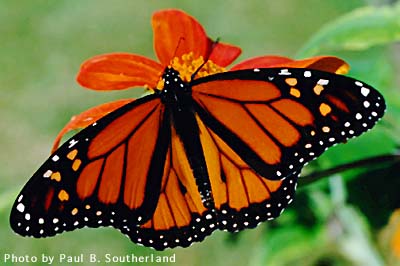 [Speaker Notes: Slide is one of three further illustrating constructing of lesson with Pictorial material.]
Monarch Butterfly (tastes bad)
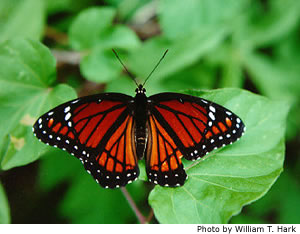 [Speaker Notes: Slide is one of three further illustrating constructing of lesson with Pictorial material.]
Monarch
Viceroy
Mimicry means “to copy” an appearance for self-protection. Think of yourself walking down the street of a strange neighborhood. If you “dress” like most the people around you, you will be “safer.”

Our lesson today is Natural Selection.
Tastes bad
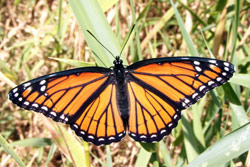 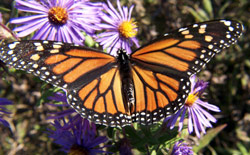 Tastes good
[Speaker Notes: Lab covers Mimicry that provides protective coloration (Lab 15.1, page 429) which an example of Natural Selection. Over time, one species evolves and “mimics” another. The one that mimics usually is good to eat; the one copied tastes bad, or it has body weapons or it does something that is bothersome. Thus, predators cannot tell which one is good or which is bad, so both are left alone.
 
Monarch Butterfly is toxic (poisonous) and “tastes bad.” Viceroy Butterfly mimics the Monarch to protect itself from being eaten. Study each: Identify similarities and differences; continue reverse side, if extra space is necessary. Self-assess (back) >
 
	 Monarch Butterfly		Viceroy Butterfly

Lower Wing
 
 
Upper Wing
 
 
Wing Shape
 
 
Wing Tip
 
 
Antenna
 
 
Head Area]
Better
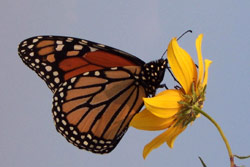 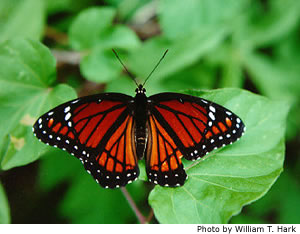 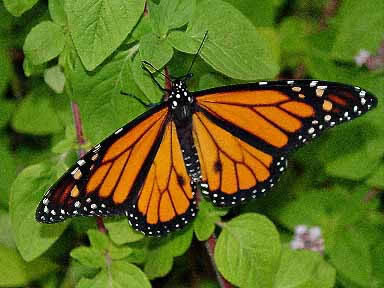 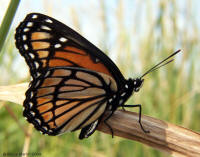 Monarch
Viceroy
Tastes good
Tastes bad
[Speaker Notes: Lab 15.1: Mimicry provides “protective coloration” (p 429). It is one example of Natural Selection. Over time, one species evolves and mimics another. One that mimics is usually good to eat. The one copied tastes bad, or it has body weapons, or it does something that is bothersome. Thus, predators cannot tell which one is good or which is bad, so both are left alone.
 
Monarch Butterfly is toxic (poisonous) and “tastes bad.” Viceroy Butterfly mimics the Monarch to protect itself from being eaten. Study each: Identify similarities and differences. Self-assess your work (back) >
 
	 Viceroy Butterfly		Monarch Butterfly
Lower Wing
 
 
 
Upper Wing
 
 
 
Wing Shape
 
 
 
Wing Tip
 
 
 
Antenna
 
 
 
Head Area]
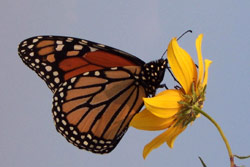 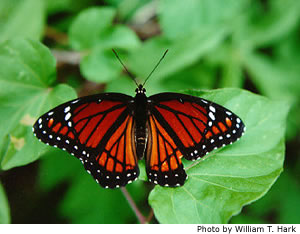 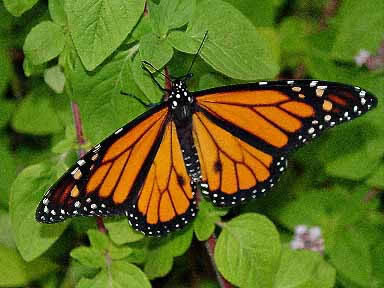 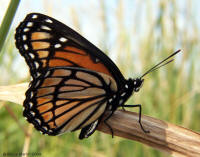 Protective Coloration
preserves “bad,” mimics “good”
[Speaker Notes: Lab 15.1: Mimicry provides “protective coloration” (p 429). It is one example of Natural Selection. Over time, one species evolves and mimics another. One that mimics is usually good to eat. The one copied tastes bad, or it has body weapons, or it does something that is bothersome. Thus, predators cannot tell which one is good or which is bad, so both are left alone.
 
Monarch Butterfly is toxic (poisonous) and “tastes bad.” Viceroy Butterfly mimics the Monarch to protect itself from being eaten. Study each: Identify similarities and differences. Self-assess your work (back) >
 
	 Viceroy Butterfly		Monarch Butterfly
Lower Wing
 
 
 
Upper Wing
 
 
 
Wing Shape
 
 
 
Wing Tip
 
 
 
Antenna
 
 
 
Head Area]
IN THIS EXAMPLECoherence is increased throughenhanced spatial proximity;Extraneous text is removed;Printed text is separated from visual,but could be replaced by brief narration;No animation is used, would be extraneous.
Design effects are stronger for low-knowledge & high-spatial, than those learners who are            high-knowledge & low-spatial
High-knowledge learners use prior ideas to compensate poor guidance; high-spatial integrate visual/verbal images more easily; low-spatial require extra effort with images which detract from grasping visual / verbal
Individual Difference
[Speaker Notes: Each of the seven orange-background slides contains one of the seven principles.

This principle introduces variation in learning styles, which speaks to strategies of Differentiated Instruction. It refers to ways students learn through multiple intelligences, the intent of a lesson, if it is not obvious from the way that it is presented.
High-knowledge learners are hypothesized to benefit from most any lesson format, assuming it’s coherent. Both types benefit multimedia, but low-knowledge learners, interestingly, show greater increments in learning than high-knowledge learners.
Also, students adept at “printed pages” should not be dissuaded from using this approach to learning…]
Moderate arousal produces situation of greater learning than high or low arousal
Scare tactics, abrasive punishment, extreme threats and forceful put-downs do not generate conditions that are ideal for effective learning
- Lancy and Grove (2010)
Positive Environment
What makes good multi-media?
- Mixed modalities -
- Simultaneous elements -
-Integrated meaningful structures-
- Concise -
What should one aim for?
Conceptual, not topical relevance
Focused, not split attention
Credits
Multimedia Learning, 2001, Richard E. Mayer
(Cambridge, MA: Cambridge University Press)

“SMART, SMARTer, SMARTest,” Teaching Workshop Presented at
Annual Conference, Arizona Technology in Education Association
Vail, Arizona, October 29, 2012

“Language Play,” 2009, Don L.F. Nilsen and Alleen Pace Nilsen,
Department of English, Arizona State University, Tempe, Arizona

“The role of adults in children’s learning,” D. F. Lancy & M. A. Grove, 2010,
D. F. Lancy, J. Bock & S. Gaskins (editors), The Anthropology of Learning in Childhood, pages 145-179 (Walnut Creek, CA: AltaMira Press)

Butterfly pictures: Paul B. Sutherland and William T. Hark (google.com)

* * * * * * * * * * * * * * * * * * * * * * * *
Taught High School Science 3 years / Credit Recovery 2 years (Tucson, AZ)
Member, Arizona Technology in Education Association, 2008-2012
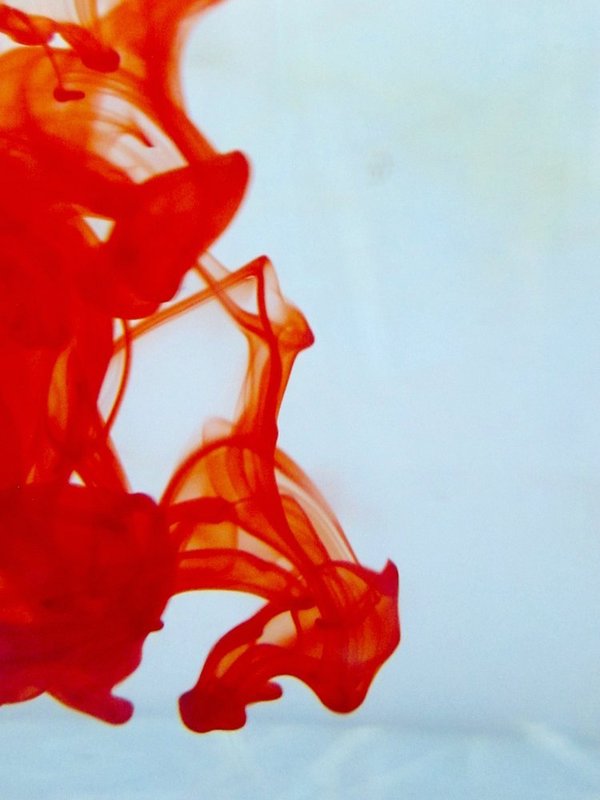 OMICS Group Open Access Membership
OMICS publishing Group Open Access Membership enables academic and research institutions, funders and corporations to actively encourage open access in scholarly communication and the dissemination of research published by their authors.
For more details and benefits, click on the link below:
http://omicsonline.org/membership.php
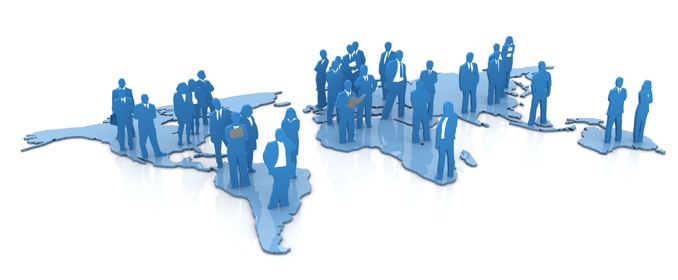 End of slide show, click to exit
Not
THE END
End of slide show, click to exit

End of slide show, click to exit

End of slide show, click to exit

End of slide show, click to exit

End of slide show, click to exit

End of slide show, click to exit

End of slide show, click to exit

End of slide show, click to exit

End of slide show, click to exit